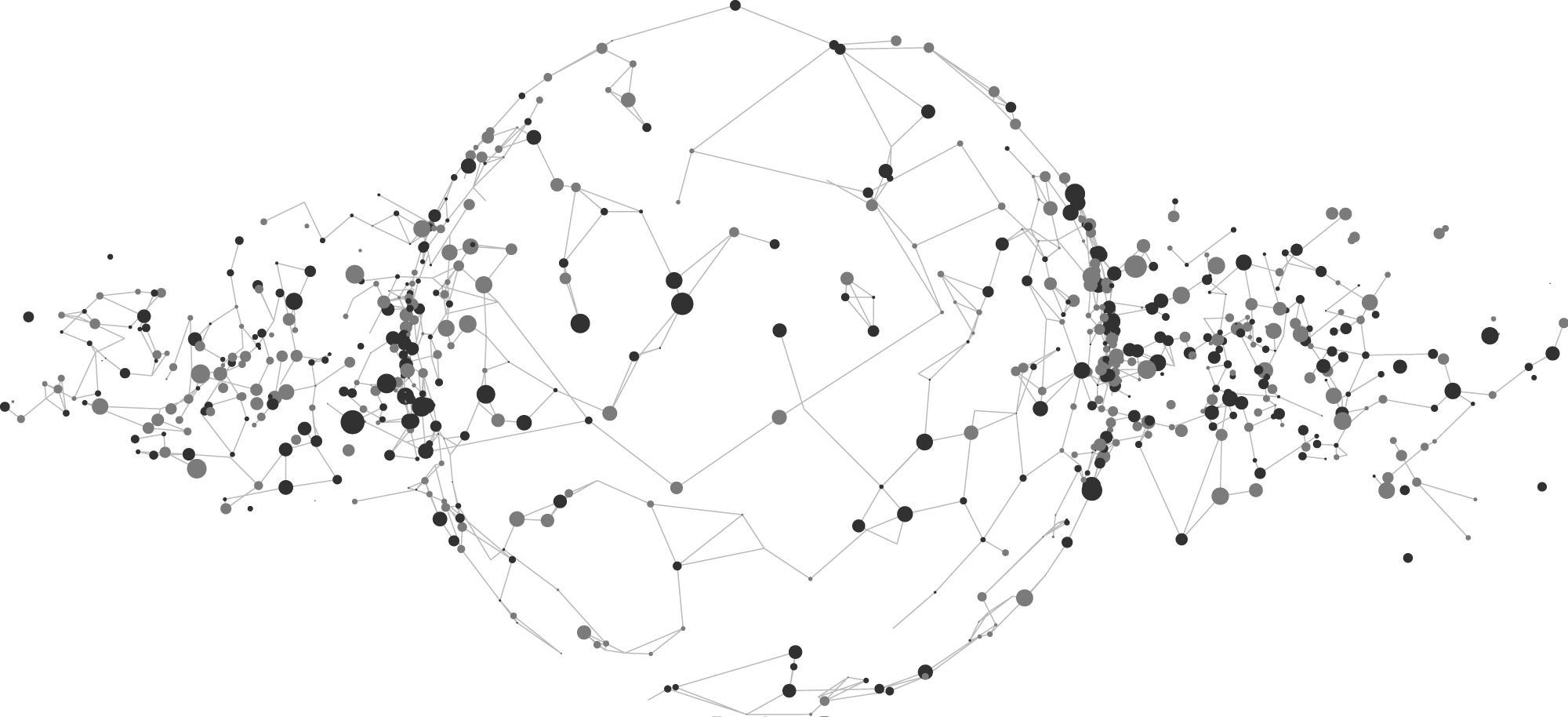 IA Collective
11 Mars 2021
Ma trajectoire
AI 
and 
Collective Intelligence
Expert Systems Research
Watson and Analytics for GBS
Rules and optimization
Management of Research
MS, PhD
Fell in love with AI
Sold to IBM
Nasdaq in 97
1977-780
2016-21
1983-87
2009-15
1987-2008
1980-83
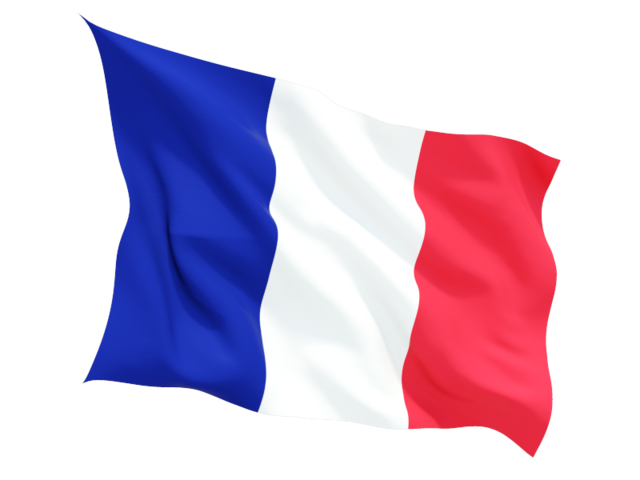 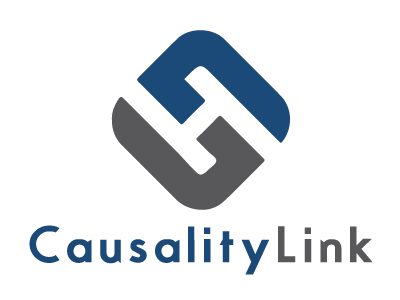 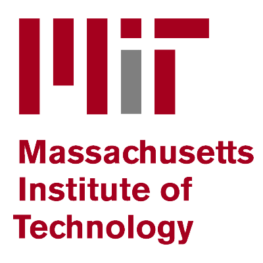 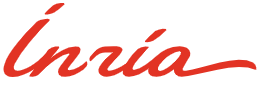 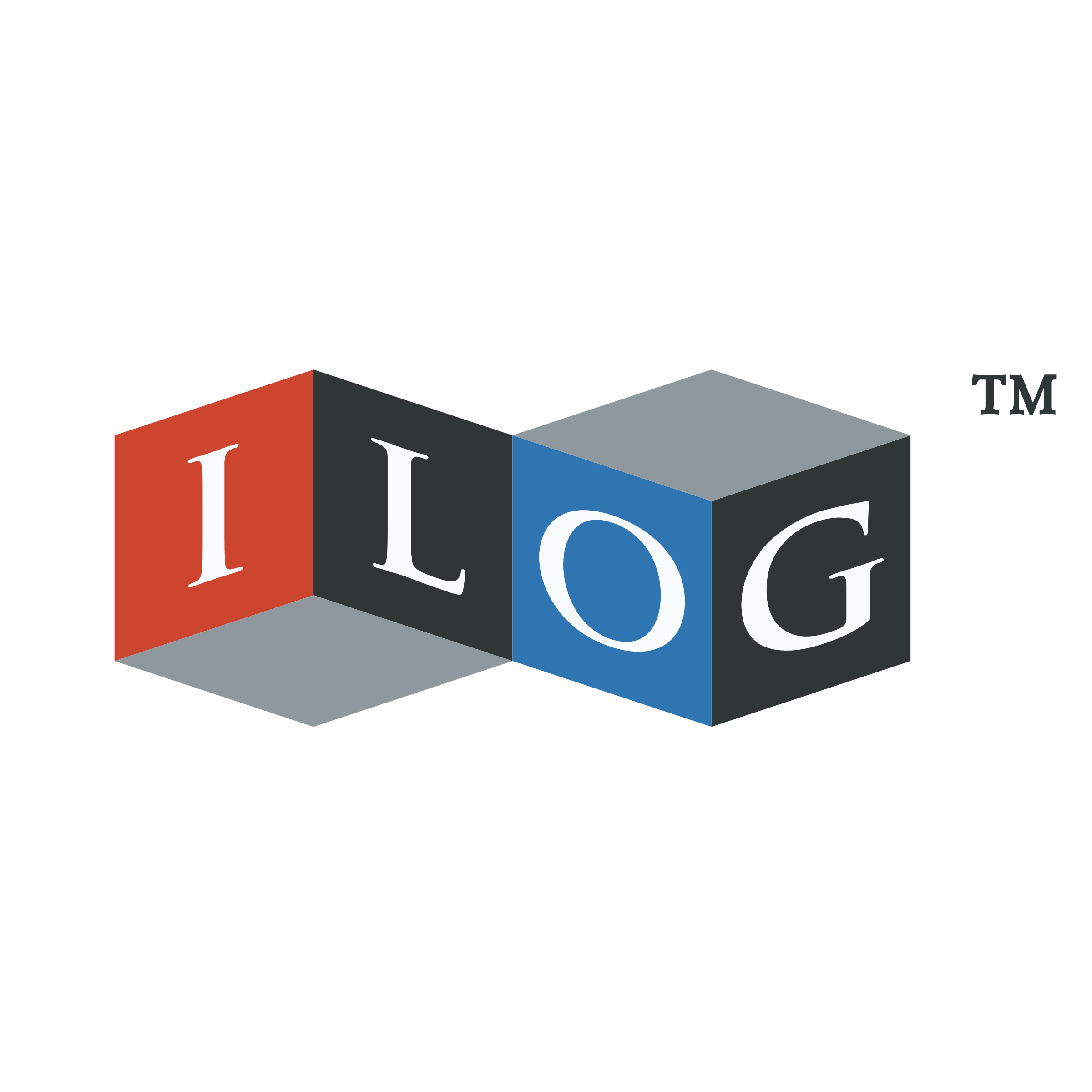 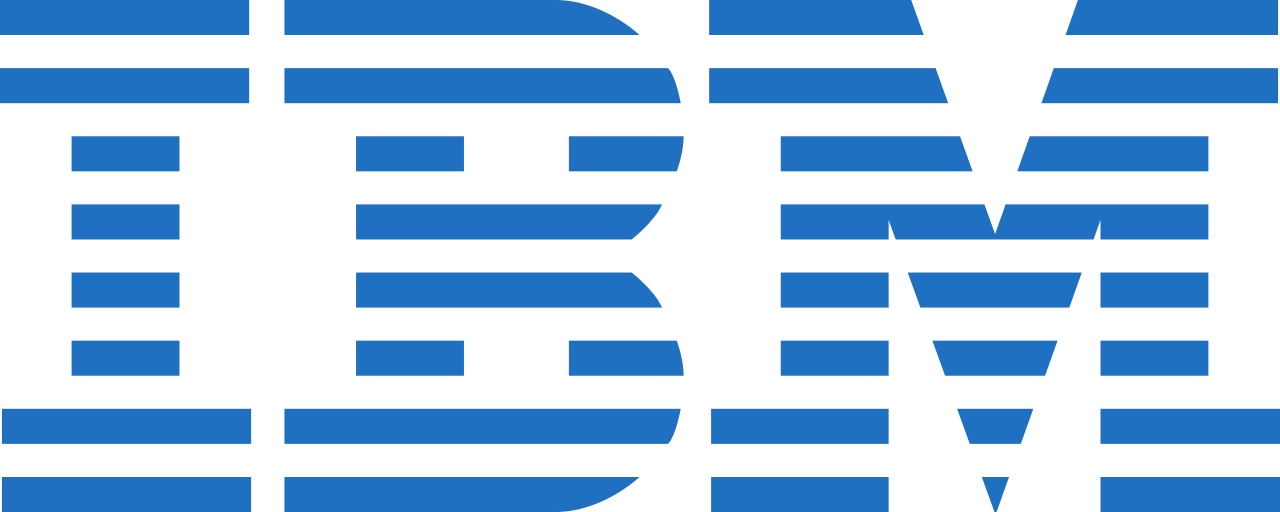 Ministry of the Sea
pierre@causalitylink.com
Trois idées
Intelligence Artificielle >> Apprentissage Automatique
	L’apprentissage automatique (réseaux neuronaux)
		- Utilise des données du passé 		
		- Pour construire un modèle statistique du futur
	L’intelligence artificielle symbolique (ontologies, systèmes experts)
		- Utilise des savoirs humains actuels
		- Pour construire un modèle explicite du futur
L’intelligence collective
Le QI d’un groupe est supérieur au QI des individus
	- Dépend du pourcentage de femmes
Les prévisions d’un groupe supérieures à celles des experts
L’intelligence collective s’est jusqu’ici appliquée uniquement aux données
L’usage de l’IA pour aggréger les savoirs de nombreux individus: l’IA collective 
	Notre champ d’exploration
Quatre bouquins pour aller plus loin
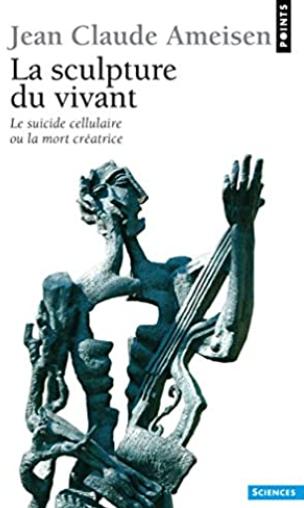 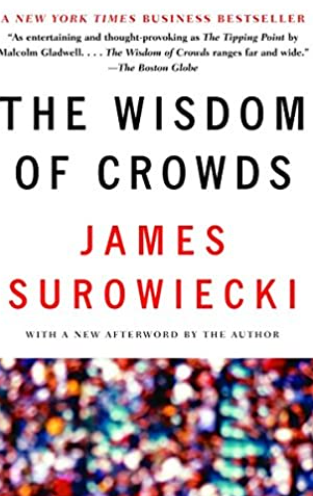 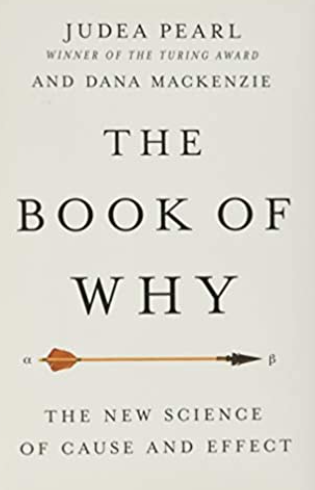 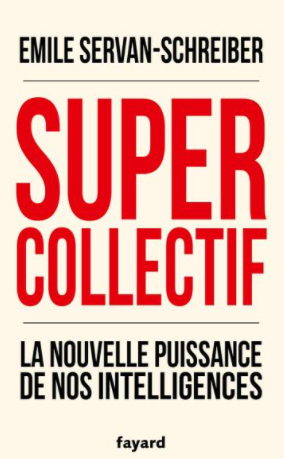 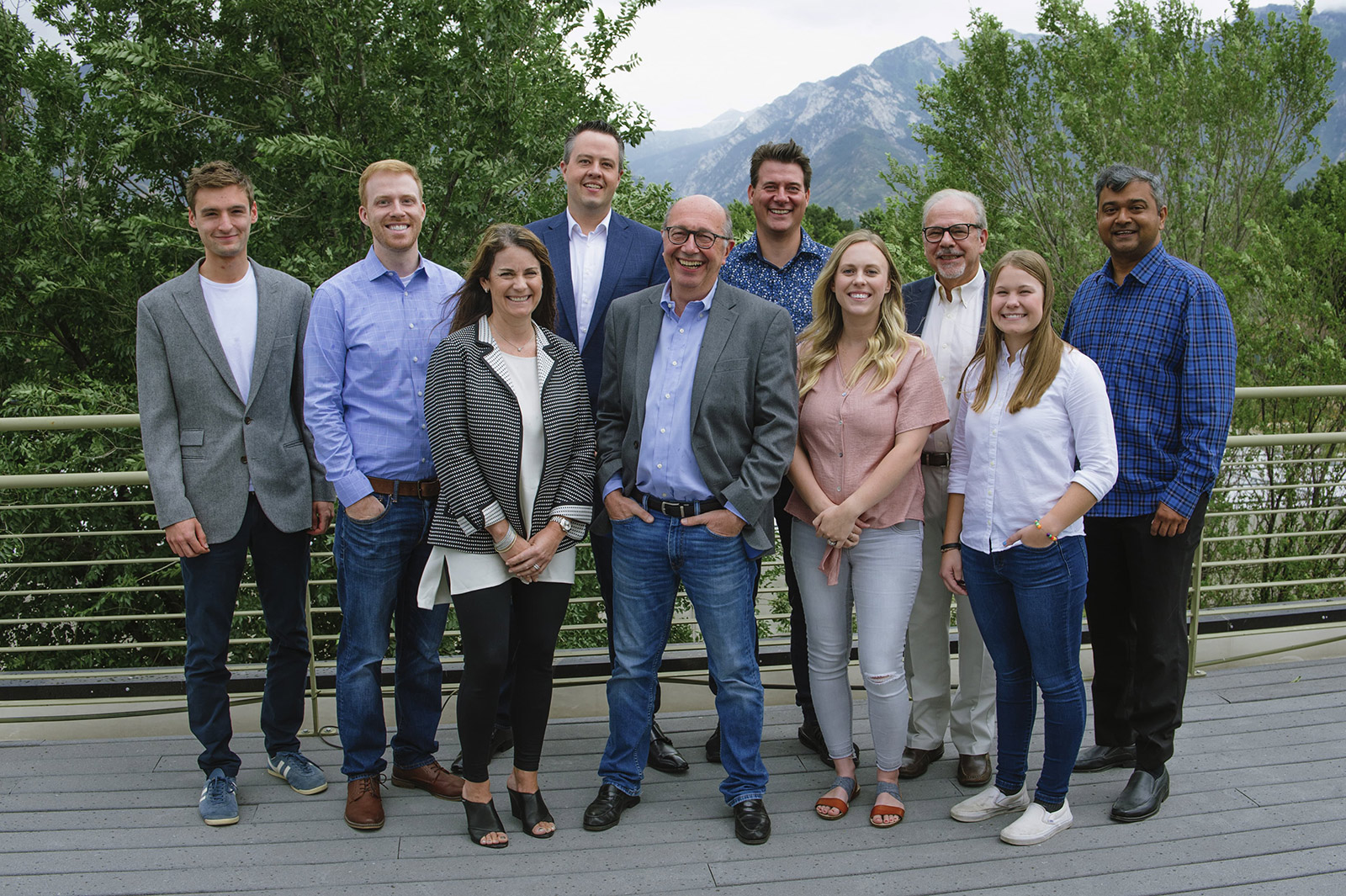 Research AssistantAs A Service
Our AI-powered research platform extracts the knowledge contained within millions of documents and other text-based sources to provide investors and analysts with a unique perspective on companies, industries and macroeconomics.
“Causality Link’s focus on causal links or “the why” is clearly the next huge step forward in the use of AI systems for the investment research process.”
Michael Mayhew Integrity Research 10/15/2020
Founded in Utah 2016
2016: $3M Seed
Ken Nickerson, PDT Trading
Tom Strat, DARPA
Partnership w/ Toulouse School of Economics
Board Member Jean Tirole, Nobel Prize in Economics
Three joint research projects underway
2020: $5M Series A
© Copyright Causality Link, LLC. All Rights Reserved. Confidential & Proprietary
5
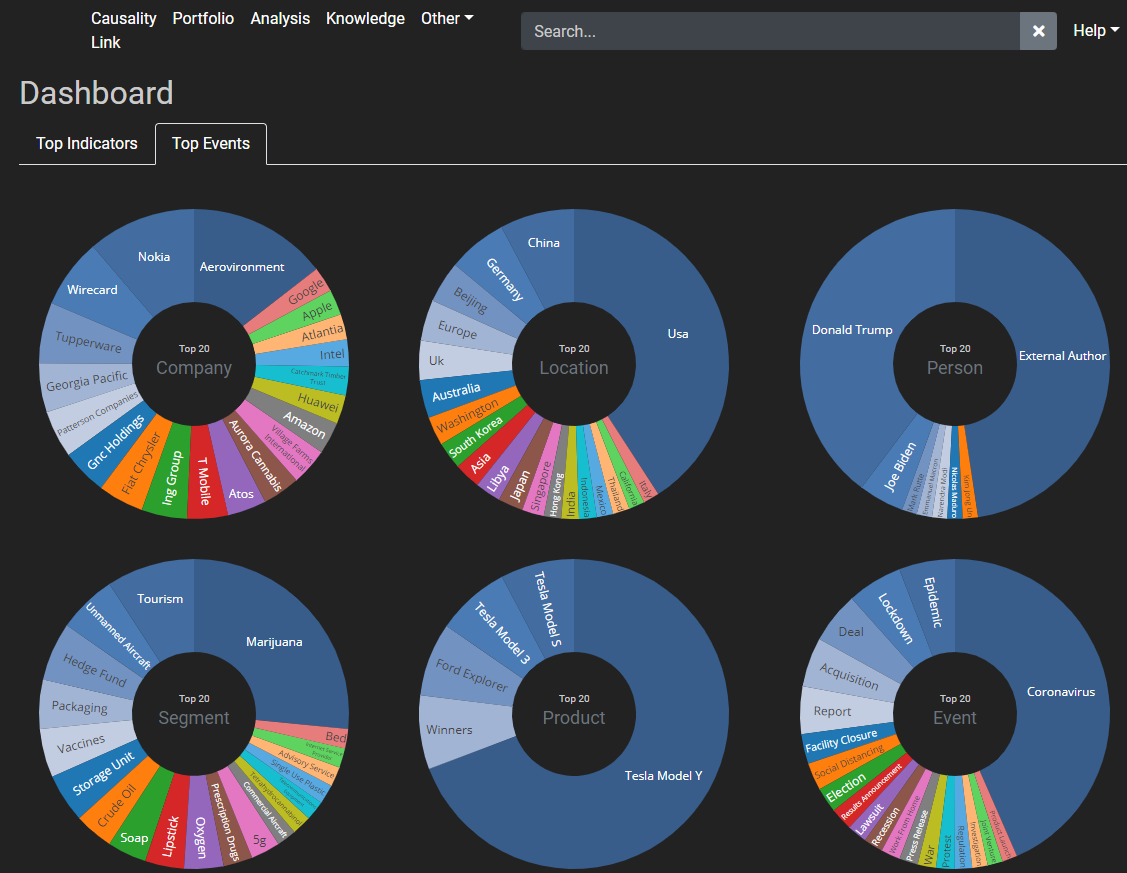 AI Research Assistant
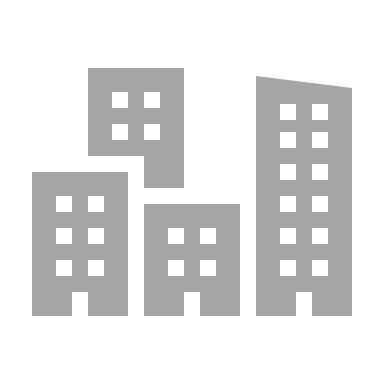 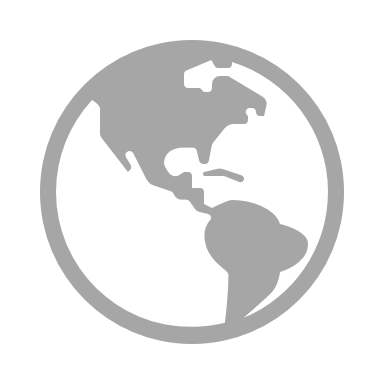 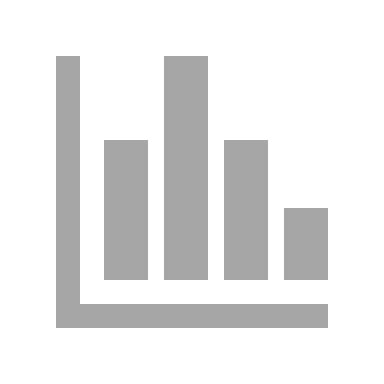 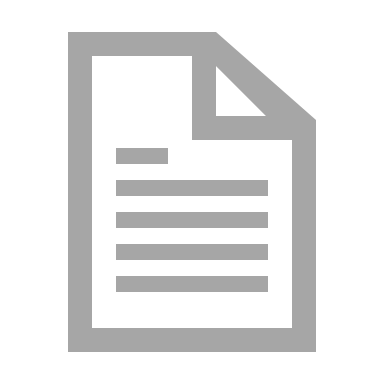 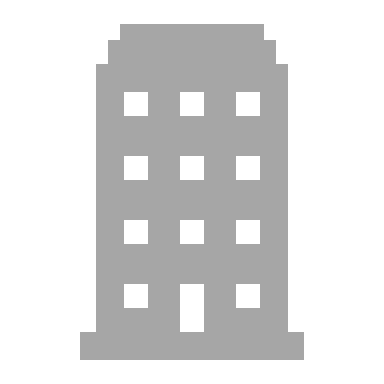 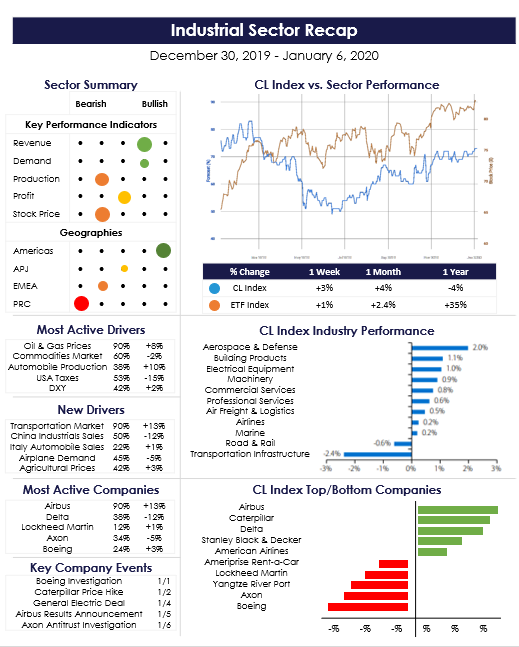 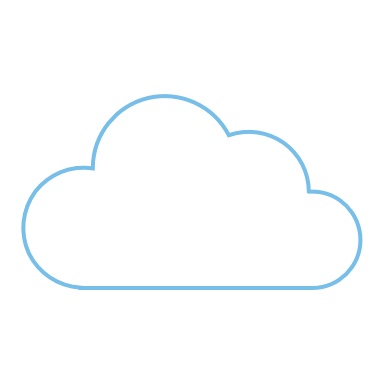 SaaS
Dashboards
micro & 
macroeconomic
indicators
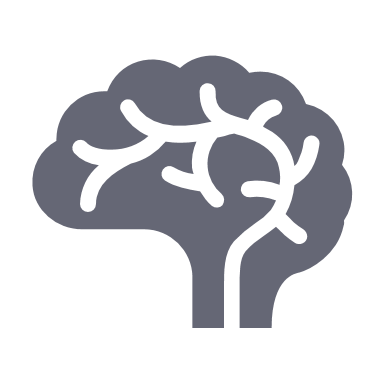 events
forecasts
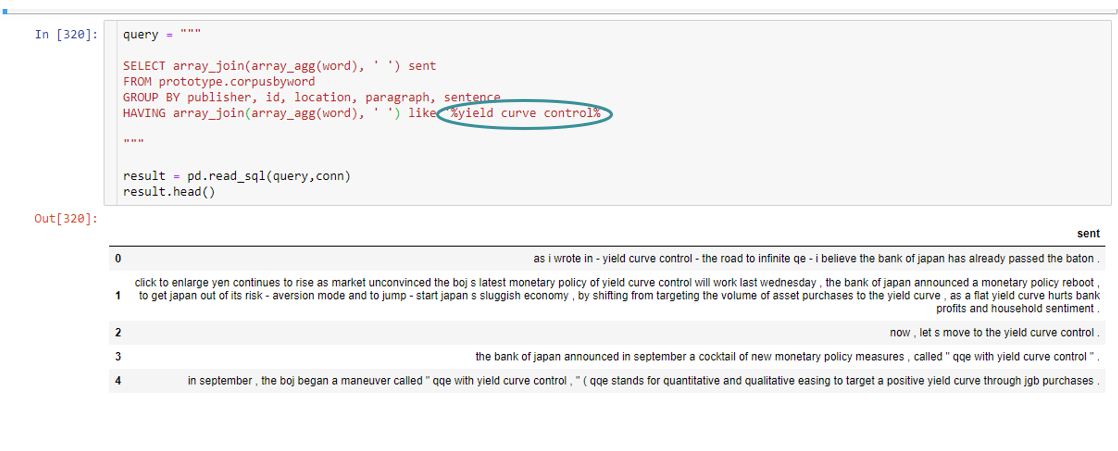 trends
24 languages
companies
DaaS
Sample query
geographies
products
industries
commodities
people
currencies
causal links
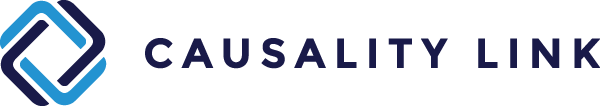 Confidential – Copyright Causality Link 2021
Les deux éléments essentiels
Le signal (les noeuds)

	Les valeurs numériques des millions d’indicateurs intéressants
		Les valeurs macro-économiques (GDP, taux de chomage, inflation, taux de change…)
		Les valeurs micro-économiques
			Matières premières
			Entreprises (revenue, profits, employés, investissements…)
			
	Les évènements importants:
		Décisions et programmes gouvernementaux (Brexit, Covid Relief Bill)
		Catastrophes naturelles
Le modèle (les liens)
	Les relations causales entre évènements et indicateurs
		“The US GDP decline in 2020 is due to the COVID pandemic.”
		“Every 5% increase of F-150 sales creates a 10% jump in Ford’s profits.”
Le signal (bleu) United Airlines vs le prix de l’action
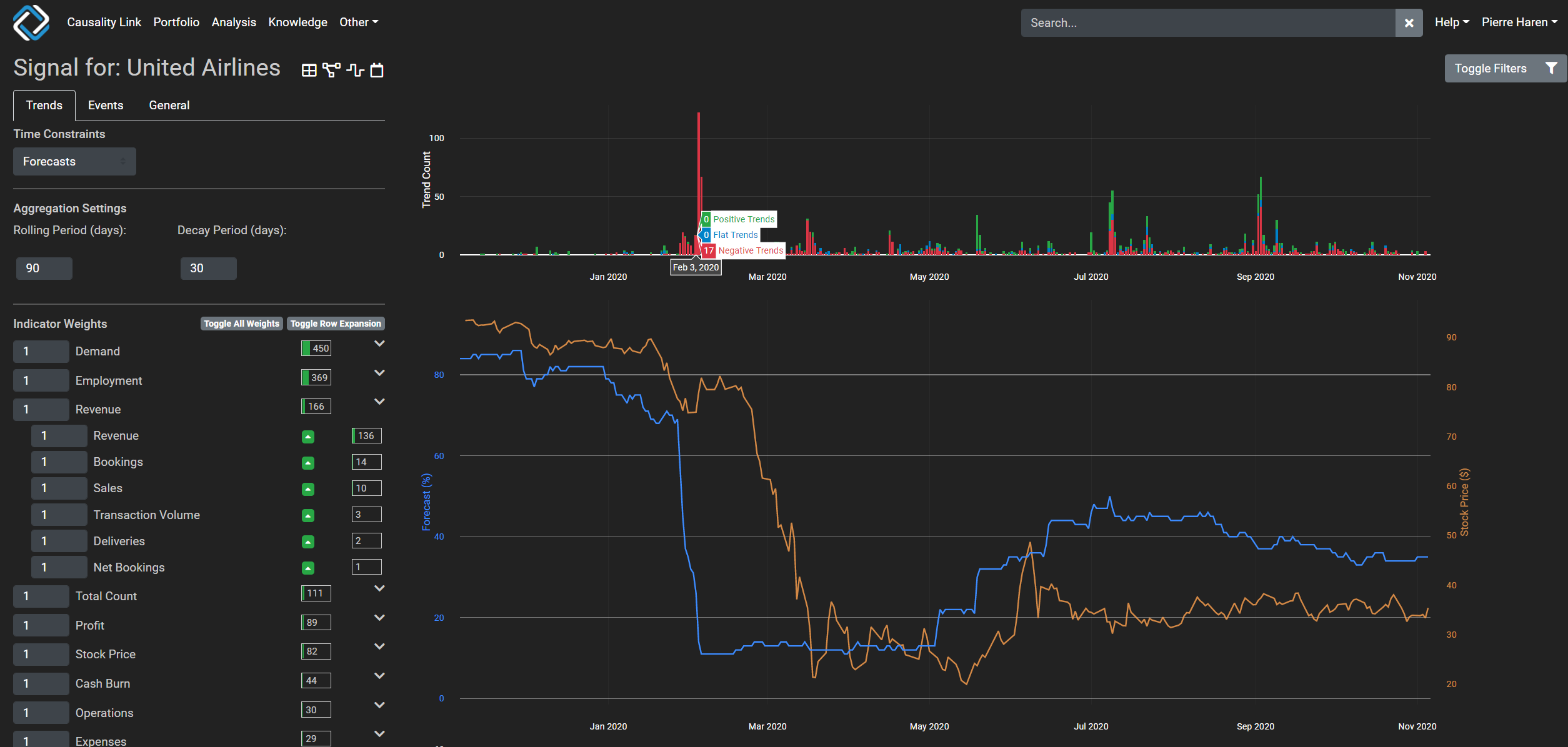 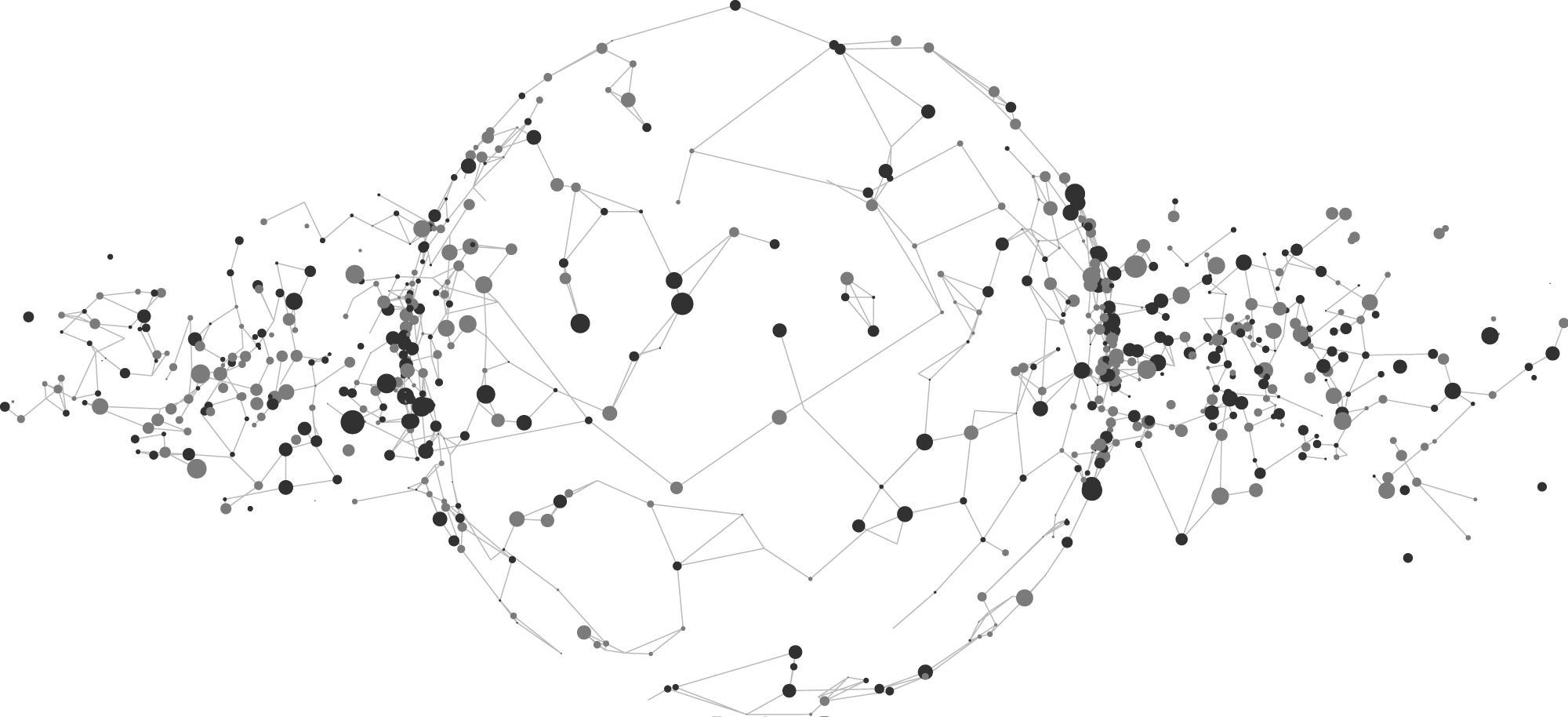 Confidential – Copyright Causality Link 2020
8
L‘évolution de la prévision de production de Tesla
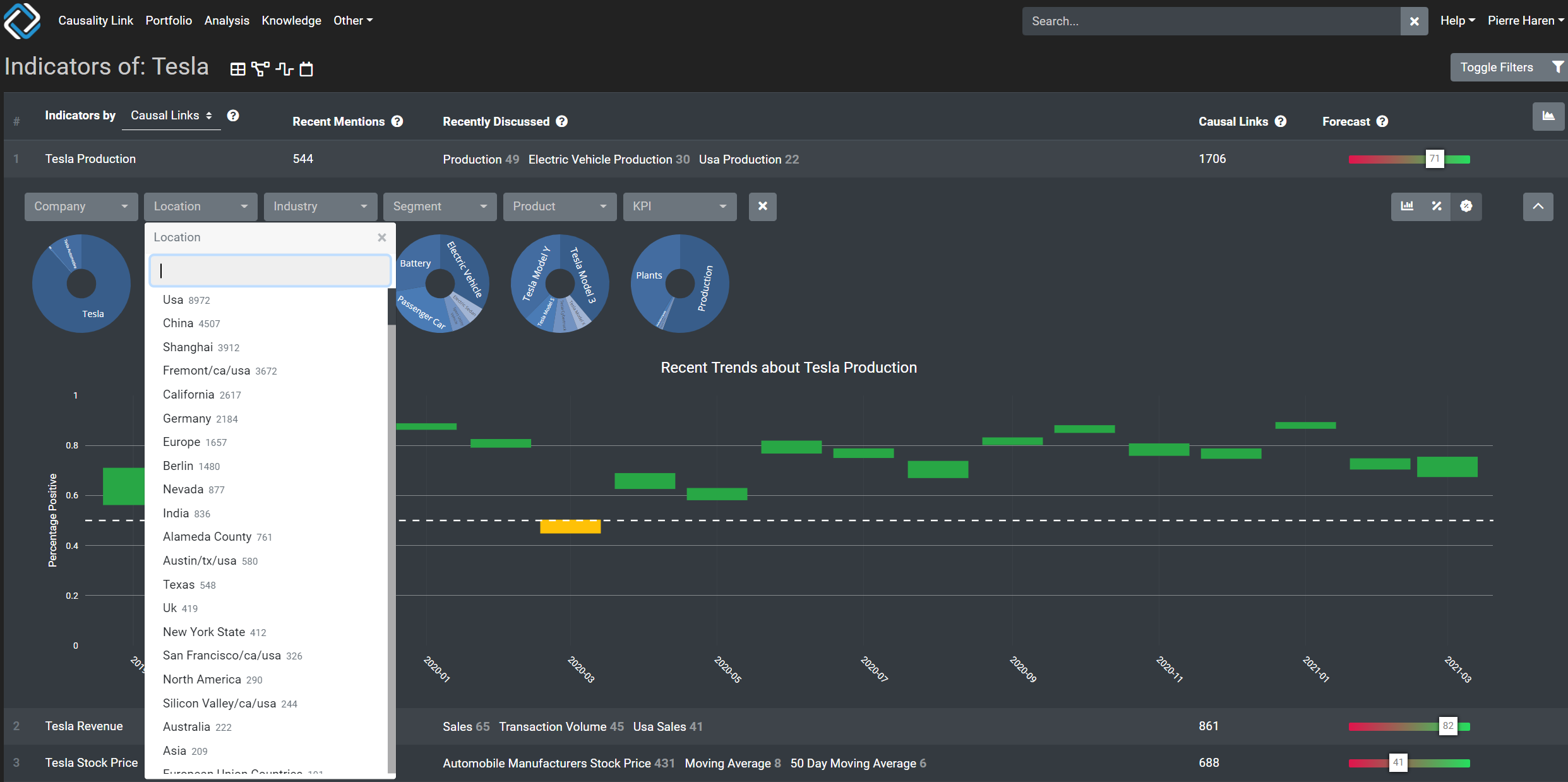 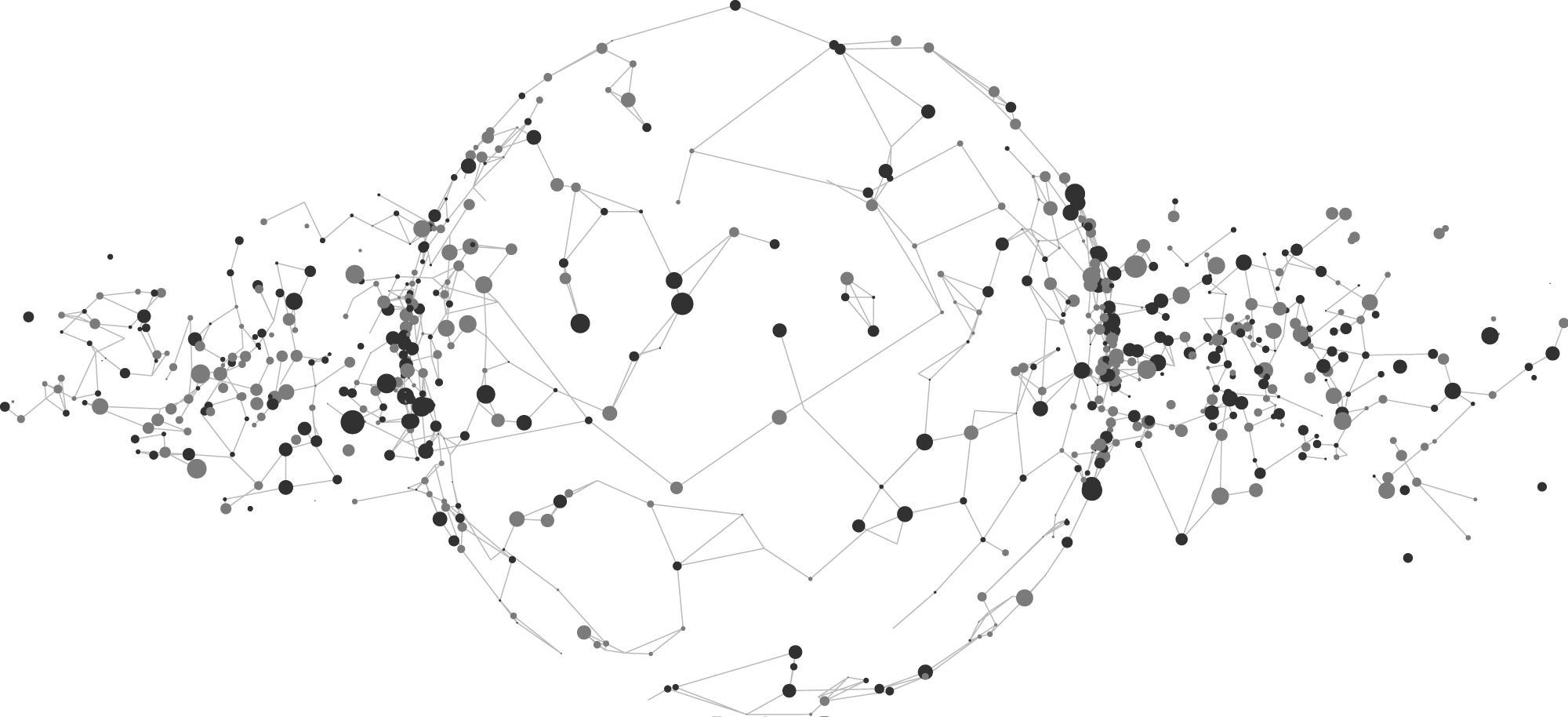 Confidential – Copyright Causality Link 2020
9
Le modèle causal courant de NIO
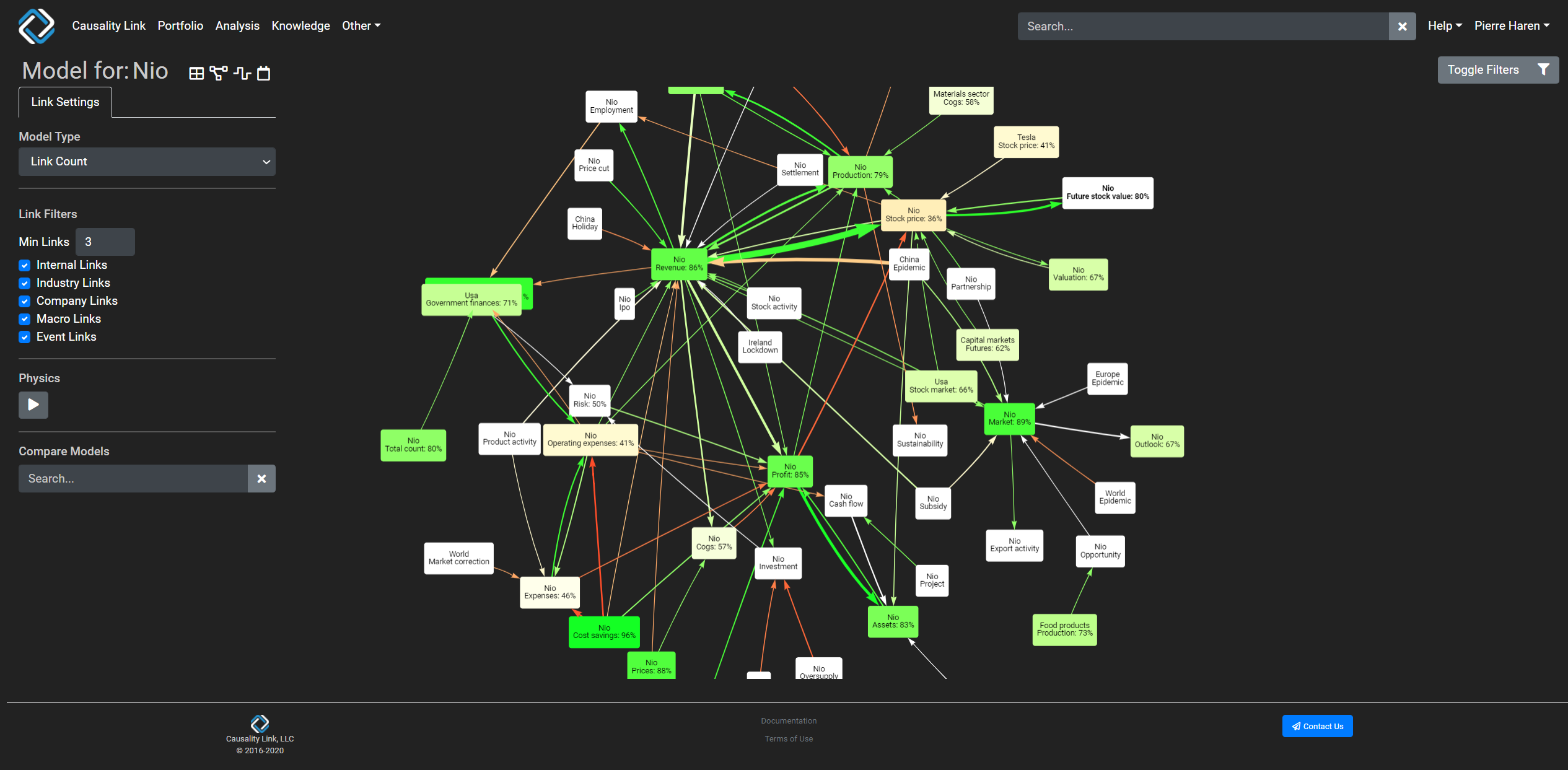 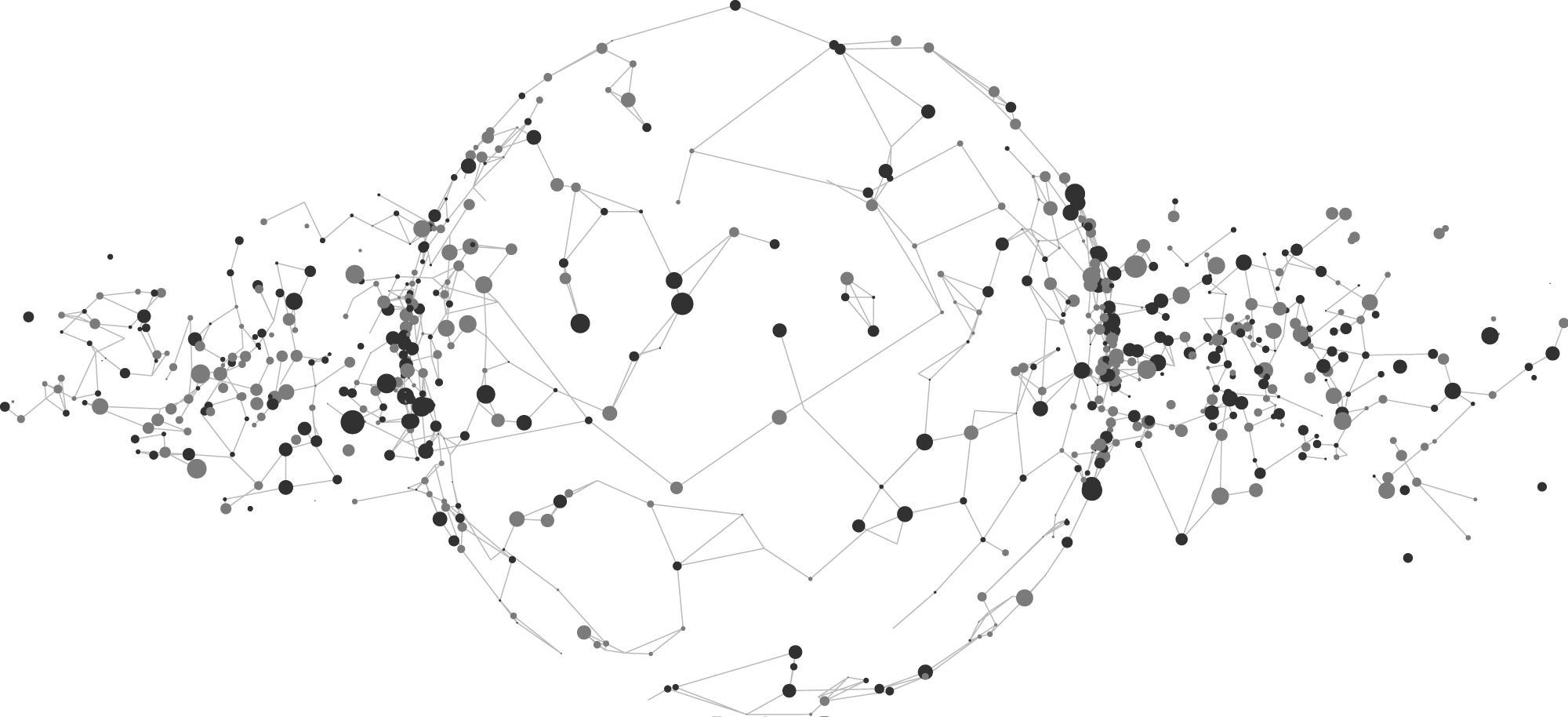 Confidential – Copyright Causality Link 2020
10
Le modèle causal courant du Sénégal
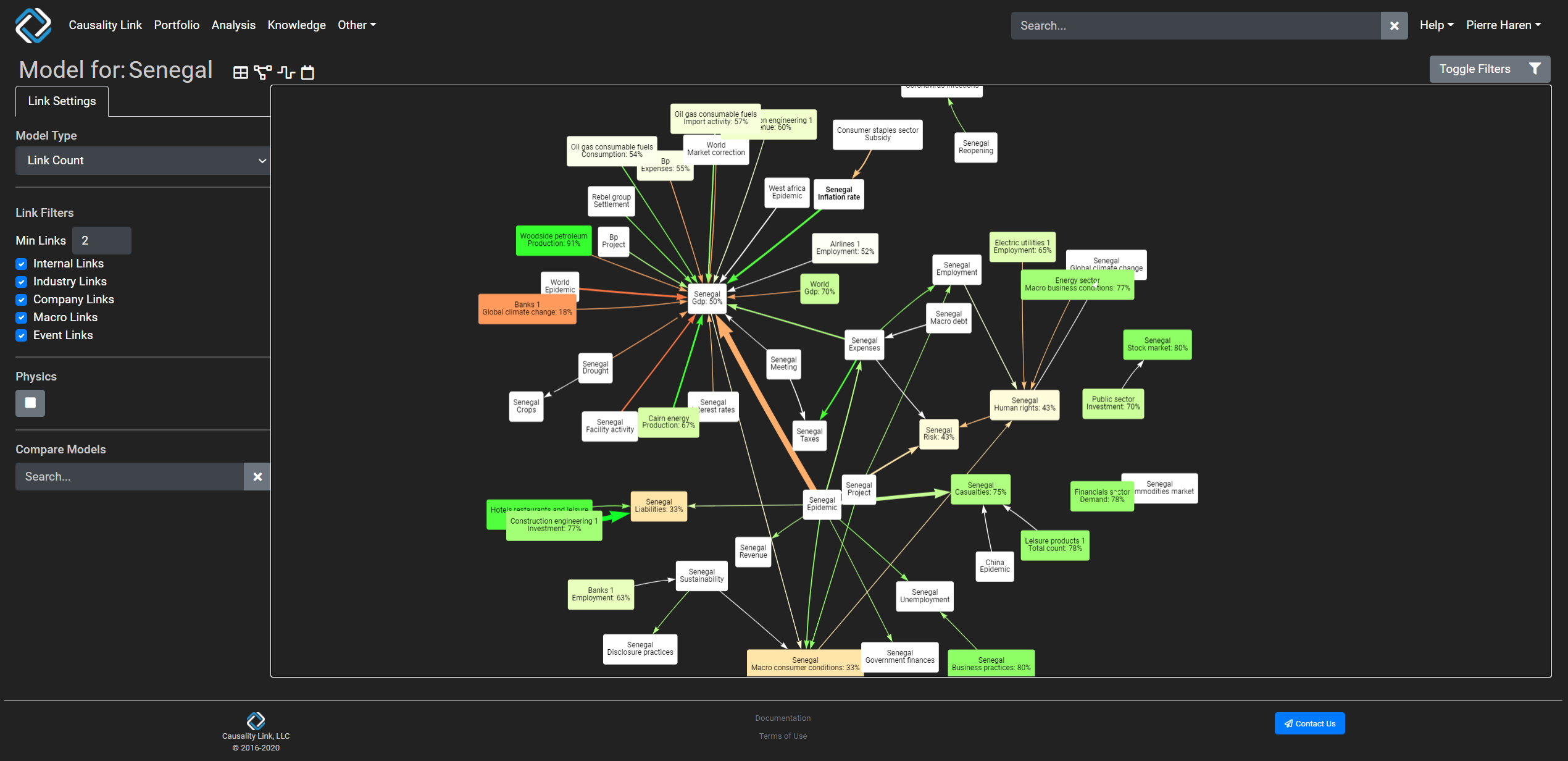 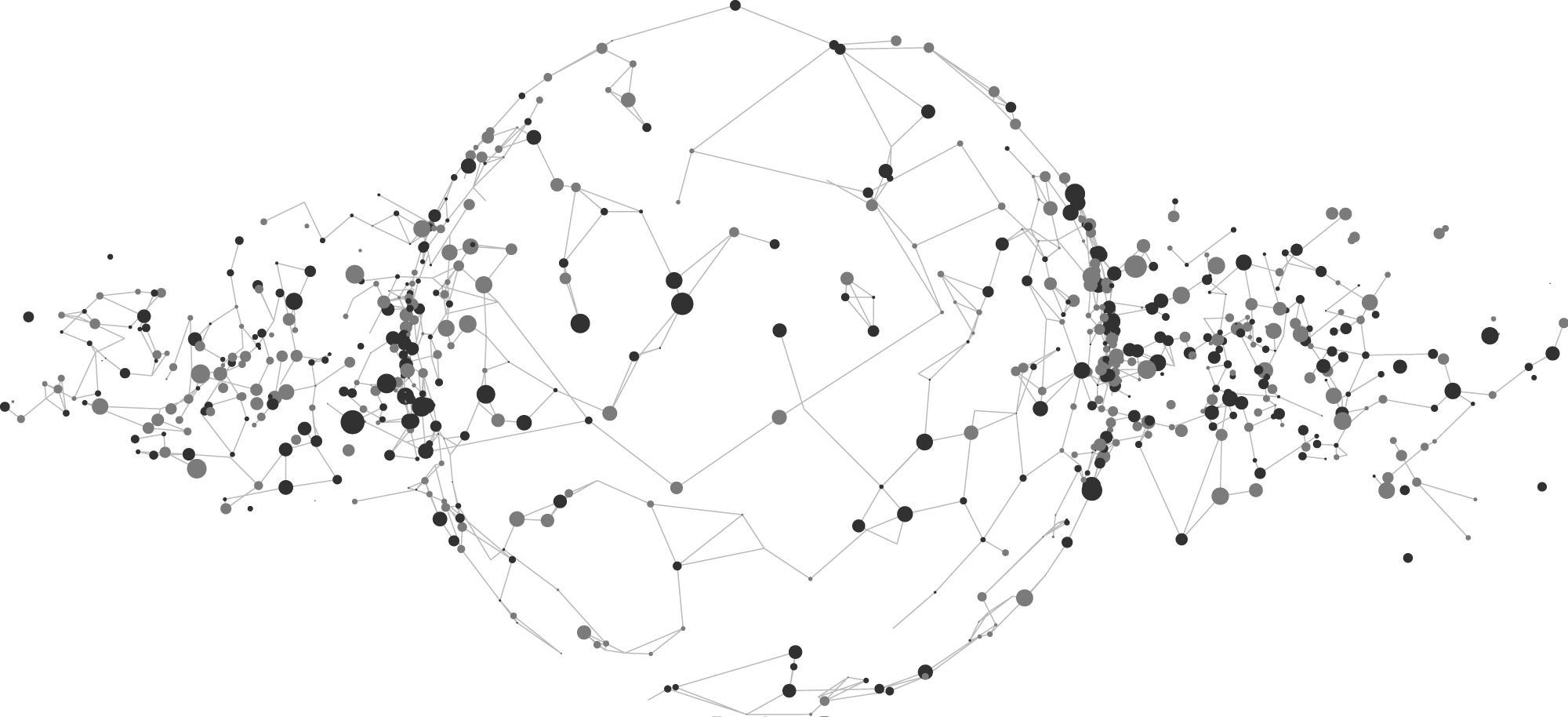 Confidential – Copyright Causality Link 2020
11
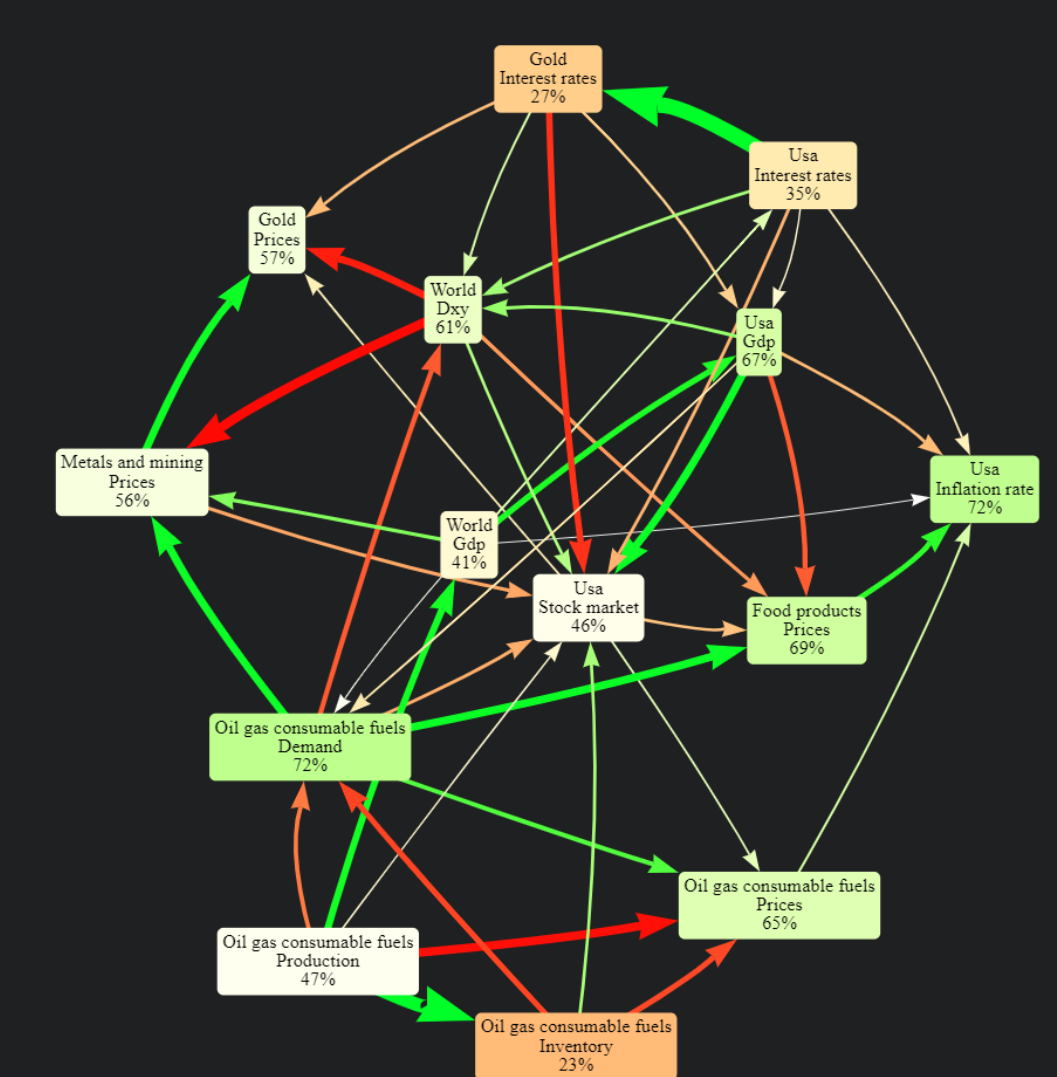 Un graphe de causalité bayésien généré automatiquement à partir des textes lus

https://papers.ssrn.com/sol3/papers.cfm?abstract_id=3808233
Confidential – Copyright Causality Link 2021
12
Futur proche
L’IA pour aggréger les savoirs humains (et IA?) et non pas les réinventer 
	L’IA peut aider à la génération et validation d’ontologies
	L’IA pour le NLP
	L’IA pour la génération de modèles bayésiens
La causalité, prochaine frontière de l’IA
	Les relations causales sont >>> stables que le signal dans un monde en évolution rapide
	La causalité en:
		Economie
		ESG
		Médecine
		Ingénierie (www.geeglee.net) 
		Définition et application des lois
La causalité collective, sujet fascinant!